ATTENTION PLEASE
In accordance with TMC Board Policy, all personal phones without a silent feature must be turned off during business sessions. 
 If you must use your phone—please leave the room!
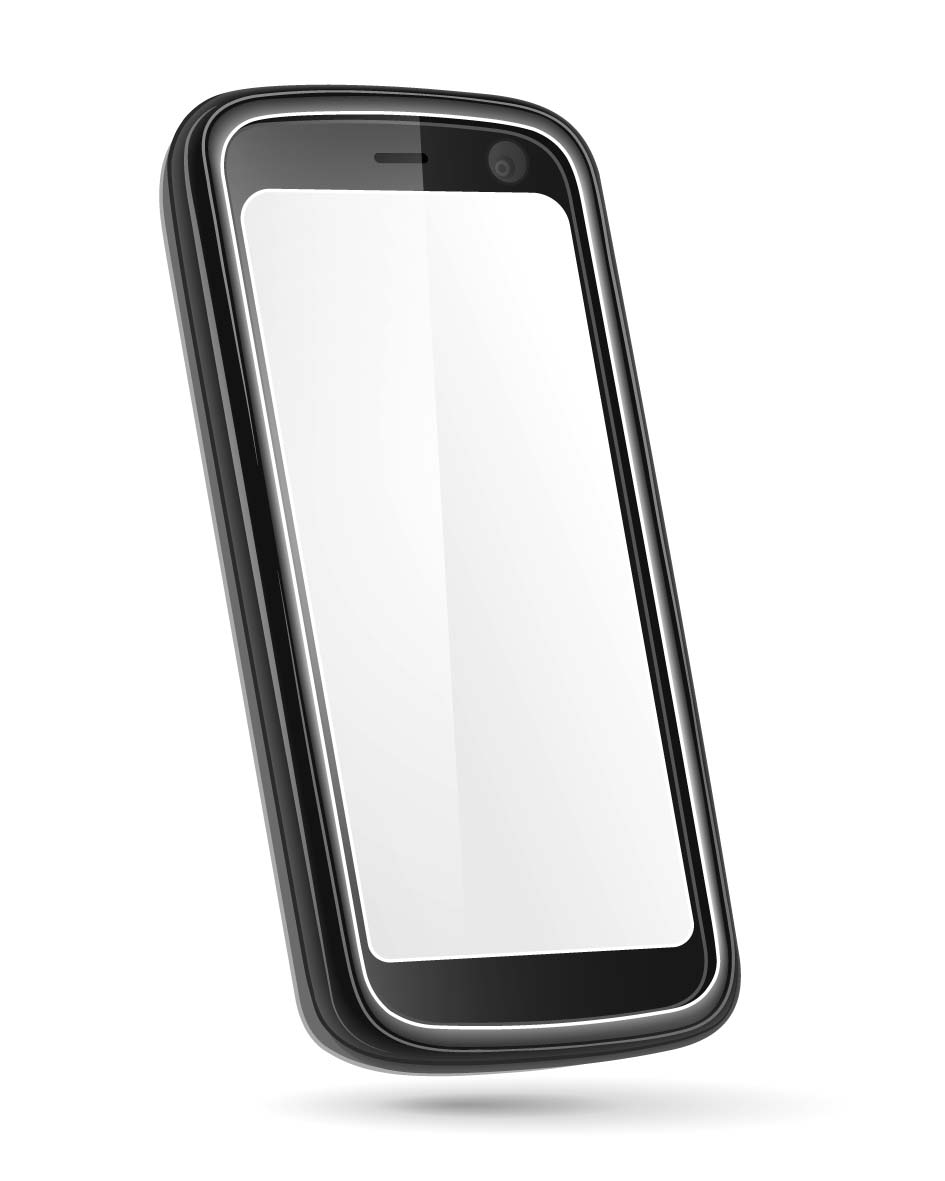 ATTENTION PLEASE
This is an open meeting of the Technology & Maintenance Council, held in accordance with ATA Antitrust Guidelines which are listed in your meeting packet.
Audio or video recordings are not permitted at this session. However, photography is permissible. 
The opinions expressed in this meeting are those of the individual and not necessarily the opinion of his/her company nor of TMC unless stated otherwise.
ANTITRUST/PATENT DISCLOSURE
To minimize the possibility of antitrust problems, the guidelines detailed in your registration packet should be followed at all TMC meetings, task force and study group sessions.
All participants in any group involved in the development of standards or recommended practices shall disclose, as stated in the antitrust/patent disclosure guidelines in your registration packet, all patents or patent applications that are owned, controlled or licensed by the Participant or Participant’s employer when the Participant reasonably believes such patent or patent application may become material to the standard or RP development process.
Task Force Agenda
Minutes Approval
Old Business
Leadership Update
RP Development Update
Technical Presentations (if any)
New Business
Adjornment
Study Group Agenda
Minutes Approval
Old Business
Leadership Update
Task Force Reports
New Business
New Task Force Proposals
Mini-Technical Session
Adjornment
Session Title Goes Here
Click to add text
Session Title Goes Here
Session Sponsored By
Constructive Comments AreAlways Appreciated!
TMC welcomes your comments, but please make certain that they are constructive and appropriate before you turn in your evaluation sheet!

Thank You for Your Cooperation!
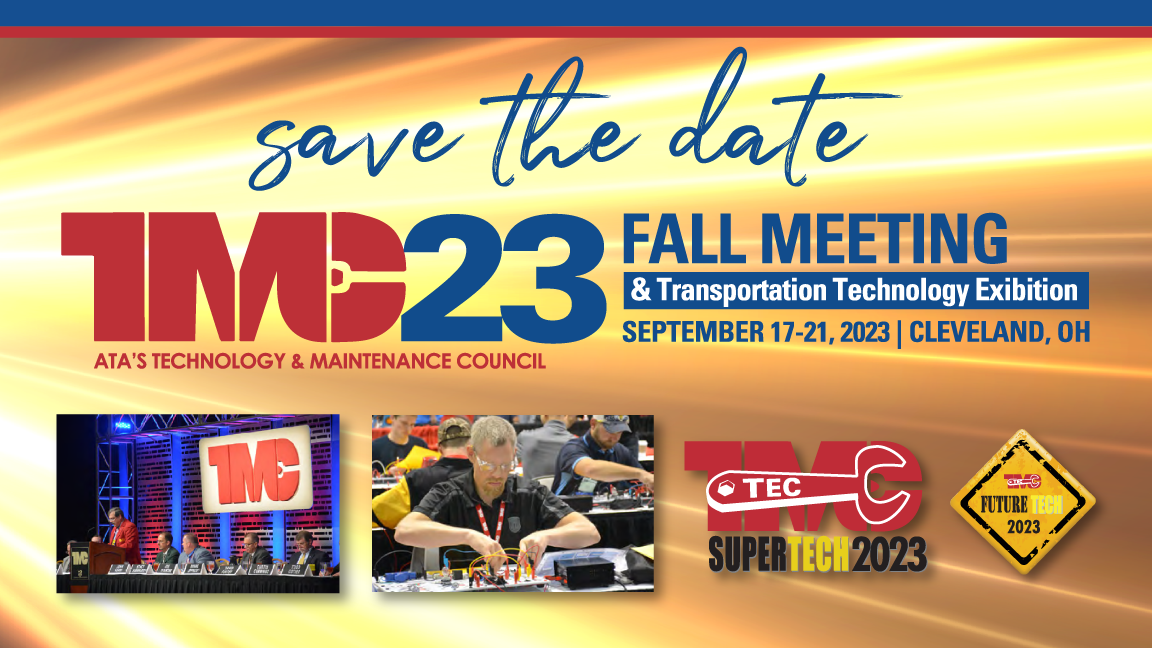 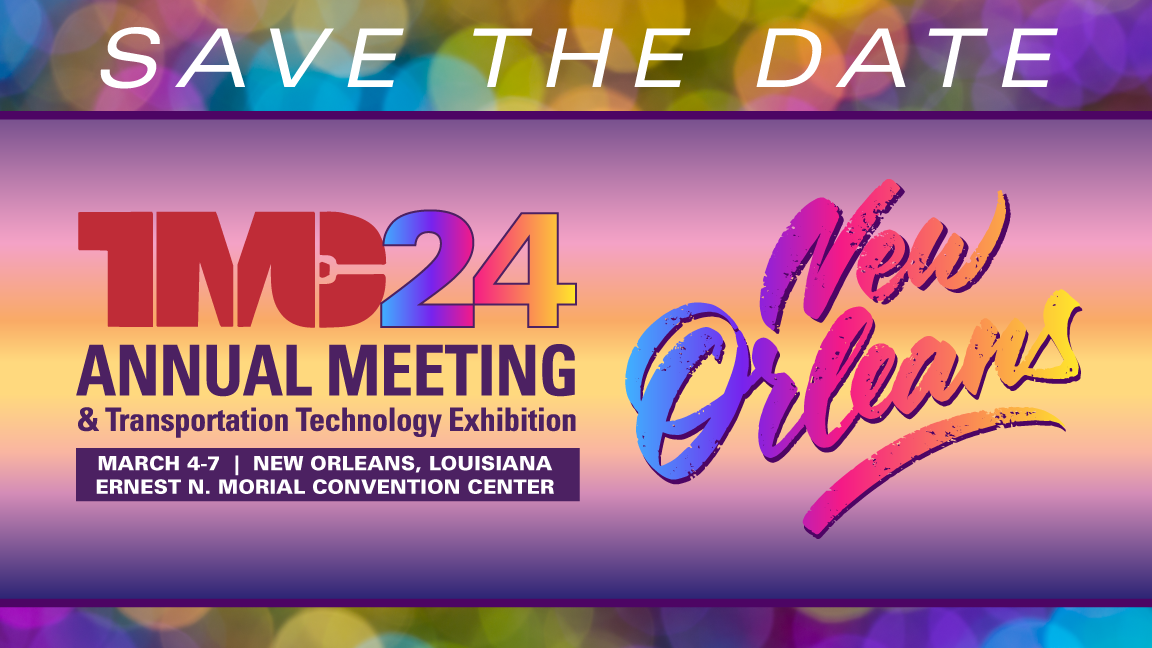